Людина як суб’єкт політики
План
1. Людина як суб’єкт політики.
2. Рівні суб’єктності людини.
3. Політичні ролі.
Аристотель
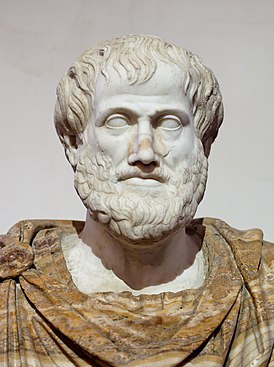 назвав людину „політичною істотою”, тому що тільки людина „здатна до чуттєвого сприйняття таких понять, як добро і зло, справедливість і несправедливість і т. ін. А сукупність всього цього і складає основу сім’ї і держави”
Людина
Визнавати людину суб’єктом політики політична наука стала лише у другій половині ХХ ст. під впливом розпаду тоталітарних режимів та демократизації суспільного життя.
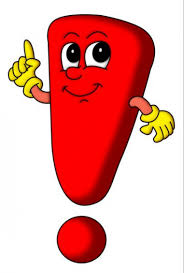 людина
індивід
Окрема одиниця людського роду. Поняття «індивід» допомагає глибше зрозуміти ознаки, за якими людина відрізняється від інших живих істот

Особа 
це не просто біологічна, але й соціальна істота, «людина як окремий індивід, персона»
особистість
продукт спілкування та пізнання, як носій соціальних якостей, які зумовлені конкретно-історичними умовами життя суспільства
особистість – це людина, свідомість якої «сама себе констатує». Характерна ознака особистості – її розвинута самосвідомість, здатність до саморефлексії, потреба уважно «вдивлятися» в саму себе: «... ми є особистостями, остільки і наскільки ми сприймаємо себе як особистість».
політична людина
Будь-який громадянин, суспільна поведінка якого безпосередньо чи опосередковано пов’язана з участю у політиці (вибори, політичні рухи, демонстрації тощо)
Два погляди на роль особистості в політиці
Об’єктний  - Т.Гоббс, Г.Спенсер, А. де Токвіль, Ж.- Ж.Руссо, Д.Белл, С.Ліпсет, Р.Даль, У.Корнхаузер, Дж.Роулз та ін. - розуміють людину як об’єкт політики. Тобто інтереси людини мають бути підпорядковані державі, а особистість має поставити себе під керівництво спільної волі. Особистість як об’єкт потребує контролю та підкорення з боку надособистісних утворень – суспільно-політичних структур та інститутів. 
Суб’єктний - Сучасна політологія, що має гуманістичну спрямованість, вважає головним особистий інтерес людини, а соціальний та політичний порядок складається як результат співвідношення інтересів різних людей при узгодженні інтересів вільних індивідів (зважаючи на погляди А.Сміта, У.Годвіна та ін.).
Суб’єкт політики
– носій предметно-практичної політичної діяльності, що спричиняє певні зміни в політичних відносинах суспільства». Суб’єкт завжди пізнає, має свідомість та волю, активно діє. Тому в якості суб’єктів політики виступають носії цілеспрямованої політичної діяльності в певному політичному просторі
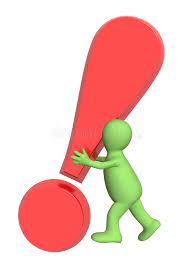 Особистість виступає як суб’єкт політики на трьох рівнях: соціальному, інституціональному і персоніфікованому
Польський вчений Є.Вятр розрізняє п’ять принципово відмінних за ставленням до політики типів особистості:
активісти; їх позиція стосовно політики і влади є aктивною. Вони впевнені в тому, що влада є важливою цінністю, благом, та самі прагнуть до неї; цікавляться політикою та інформовані про політичні проблеми; 
компетентні спостерігачі – тип людей, які цікавляться політикою, розуміють її значення, але не бажають брати в ній участі. 
компетентні критики відрізняються тим, що їх ставлення до здійснення влади чи до політики взагалі є категорично негативним; інтерес до політики тісно пов’язаний саме з відразою до політичної діяльності; 
пасивні громадяни до влади ставляться негативно або нейтрально і не цікавляться політичними справами, хоча іноді про них добре інформовані, оскільки вважають обов’язком громадянина бути обізнаними щодо політичного життя;
аполітичні й відчужені – тип людей, які категорично не беруть участі в політиці, не цікавляться політикою і мало про неї знають
Українські політологи І.Бекешкіна, Є.Головаха, та В.Небоженко запропонували типологію особистості у відповідності до її ставлення до політики
особистість, що «розчинена» в суспільстві –не виділяється із системи суспільних політичних зв’язків, характеризується колективістською ідеологією, у межах якої окрема людина є лише функціонально визначеним елементом суспільної системи, тільки в ній знаходячи сенс функціонування і тільки в її цілях – власну гідність та цінність; 
особистість, що відчужена від суспільства – характеризується подвійною системою цінностей: одна система призначається виключно для внутрішнього користування як вияв власних «егоїстичних інтересів», а інша – для пристосовування до зовнішніх вимог
 амбівалентна особистість, яка, визнаючи основоположні цінності демократії, не володіє достатнім рівнем правової, економічної і політичної культури для послідовної реалізації цих цілей.
Кожна людина грає певну соціальну роль у політиці.
В залежності від цього виділяють наступні типи суб’єктів політики:
Пересічний громадянин – неактивний, політикою не цікавиться і не впливає на неї.
Громадянин, який є членом суспільно-політичної організації, руху, тобто опосередковано залучений до політики.
Громадянин, член партії, бере безпосередню участь у політиці.
Суспільний і політичний діяч.
Професійний політики, для якого політика – джерело існування і сенс життя.
Політичний лідер – має авторитет у суспільстві, керівник партії, сусп.-політ. організації, руху.
Суб’єктів політики виділяв М. Вебер